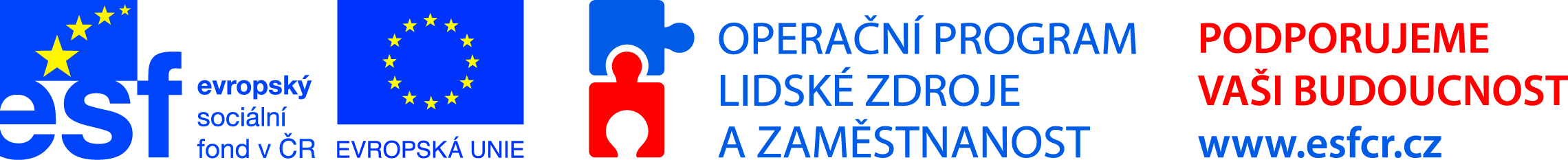 Záměr komunitního plánu